La technologie aux cycles 2, 3 et 4

Séminaire du 24 mars 2016
Science et technologie au collège au cycle 3
 
Présentation des ressources pour le cycle 3 - Samuel Viollin,  
13h00	Déjeuner au restaurant scolaire du lycée Denis Diderot
______________________________________________________
 
Présentation d’une progressivité des compétences du cycle 3 - 	Armelle Mathevet,, 	Patrice Marchou Géraldine Lavabre, 
 
Présentation d’une séquence du cycle 3
 
	Annie Boisbouvier 	Lhassen Belarouci 	Vincent Guiral, 		
Présentation d’un projet pour le cycle 3
 
	Annie Boisbouvier	Lhassen Belarouci 	Vincent Guiral, 
 
Présentation du parcours magistère sur les notions d’informatique au cycle 3
 
Alain Dorniol 
Présentation d’une séance d’exploitation d’un objet programmable pour le cycle 3
Samuel Viollin,  
 
17h00	Fin du séminaire
Séminaire du 10 décembre 2015 : présentation de la réforme du collège, du pourquoi et du comment, de l’esprit des programmes de sciences et de technologie. 
 
Séminaire du 24 mars 2016 : présentation des ressources qui sont ou seront mises en ligne prochainement pour aider les enseignants à mettre en œuvre les  nouveaux programmes liés à la réforme du collège.
Introduction – Norbert Perrot et Noël Morel

Science et technologie au collège au cycle 4
 
Présentation du document d’accompagnement – Patrick Potier
Présentation de l’outil d’élaboration de progressions pédagogiques pour le cycle 4 – Noël Morel
Présentation de la conception d’une séquence à partir de l’outil d’élaboration de progressions pédagogiques – Alain Dupuis
Les évolutions du programme – Christophe Lasson
Présentation du magistère sur le programme d’informatique – Xavier Pessoles et David Violeau,  
Informations sur le DNB – Norbert Perrot
Science et technologie au collège au cycle 3
 
Présentation des ressources pour le cycle 3 – Samuel Viollin Présentation d’une progressivité des compétences du cycle 3 –Géraldine Lavabre
Présentation d’une séquence du cycle 3 – Annie Boisbouvier , Lhassen Belarouci  et Vincent Guiral,	
Présentation d’un projet pour le cycle 3 – Annie Boisbouvier, Lhassen Belarouci et Vincent Guiral, 
 Présentation du parcours magistère sur les notions d’informatique au cycle 3 – Alain Dorniol 
Présentation d’une séance d’exploitation d’un objet programmable pour le cycle 3 – Samuel Viollin
13h00	: déjeuner au restaurant scolaire du lycée Diderot

17h00	 : fin du séminaire
Cela semble toujours impossible, jusqu'à ce qu'on le fasse. 

Nelson Mandela
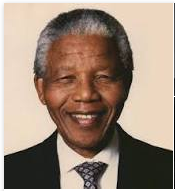